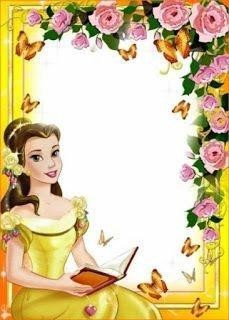 وتقدير
شكر
شهادات
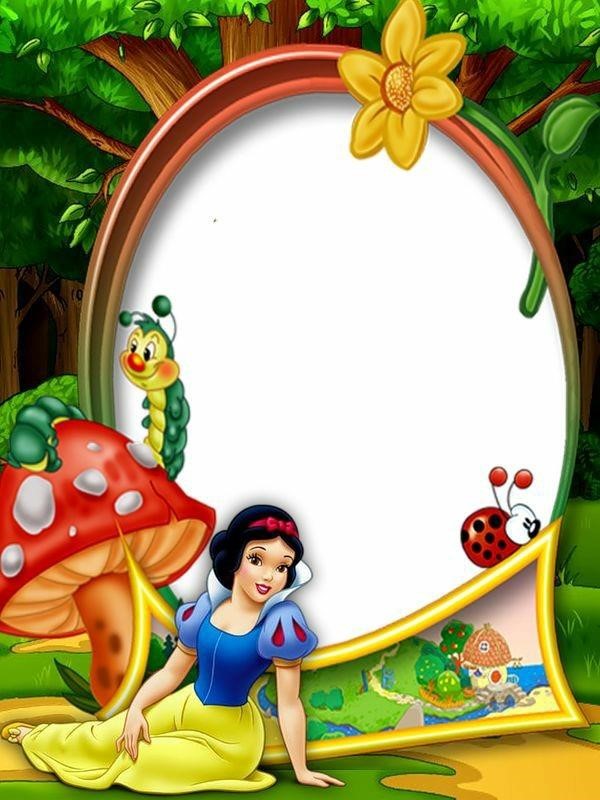 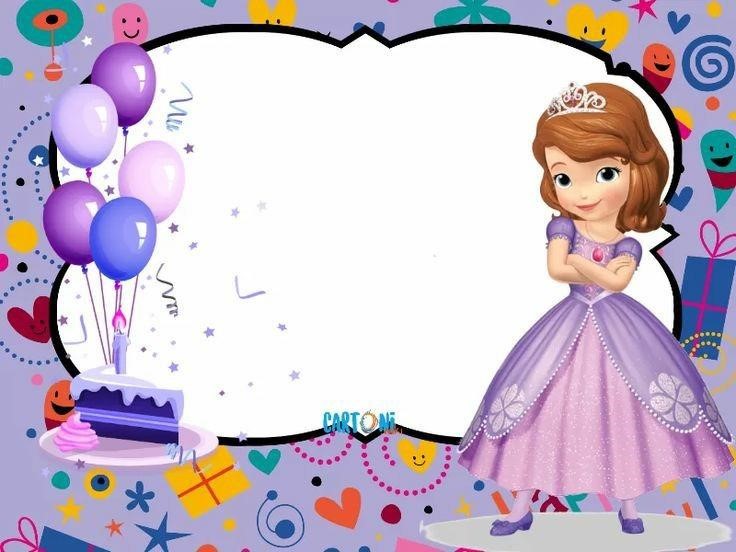 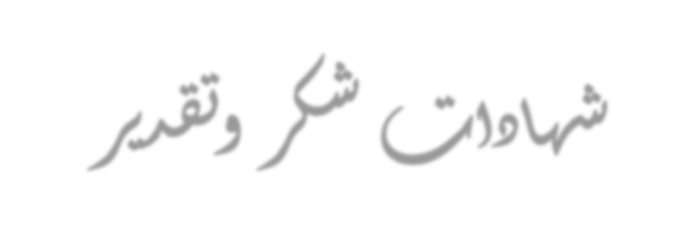 فهمي
رشا
/
أ
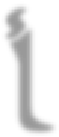 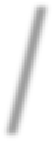 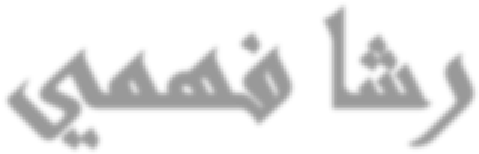 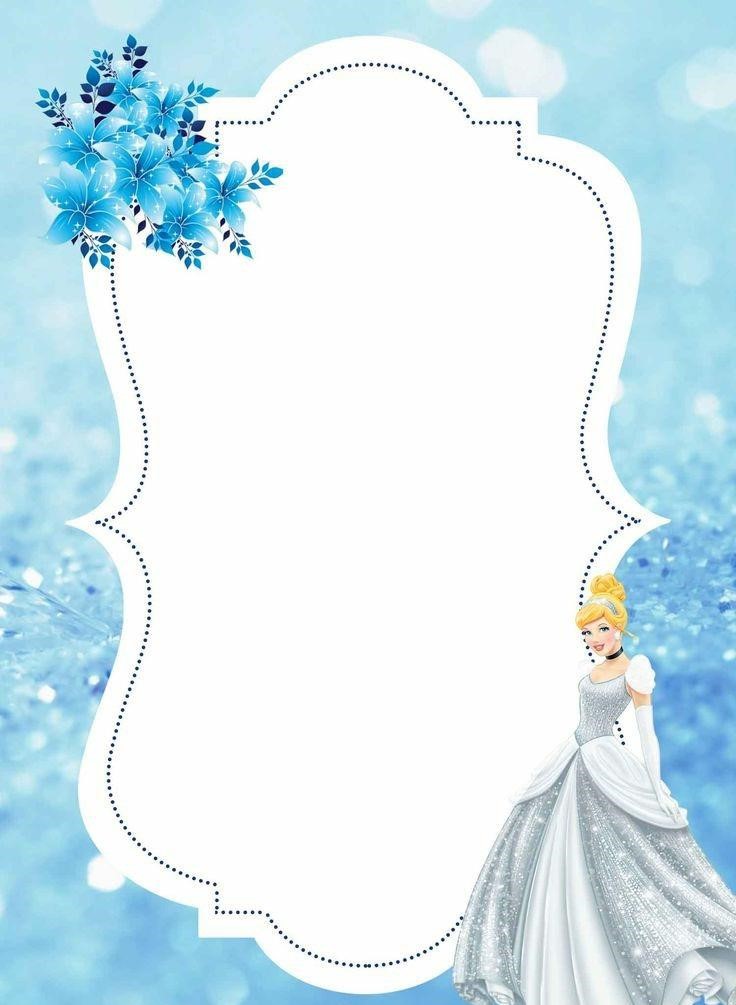 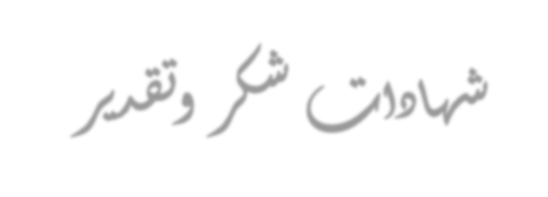 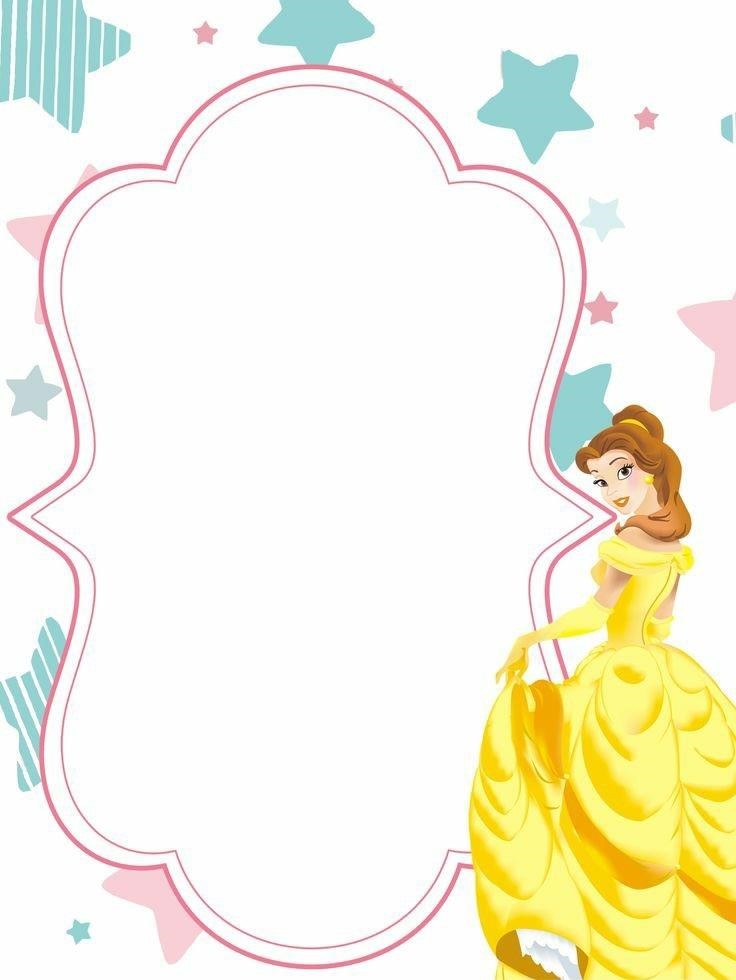 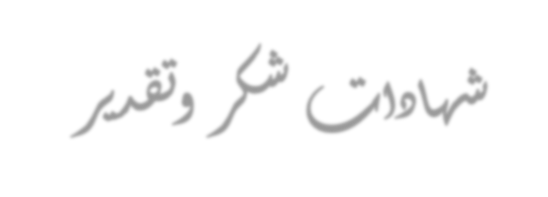 ر
ا
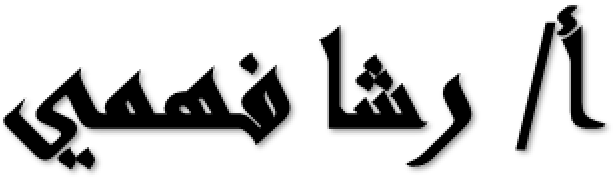 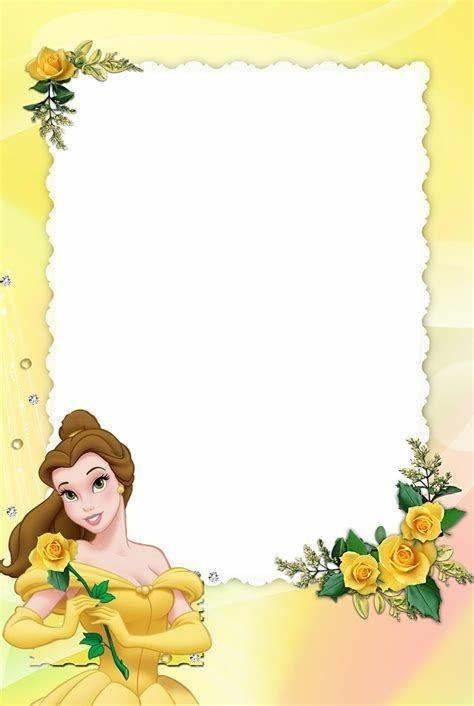 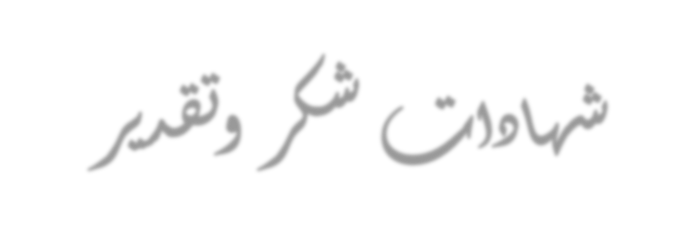 ش
ت
ه
ش
ي
ك
ق
ر
د
و
ر
ت
ا
د
ا
فهمي
رشا
/
أ
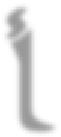 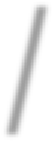 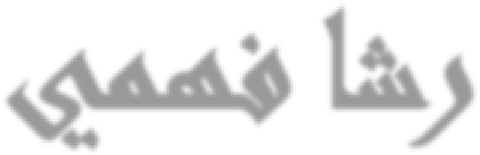 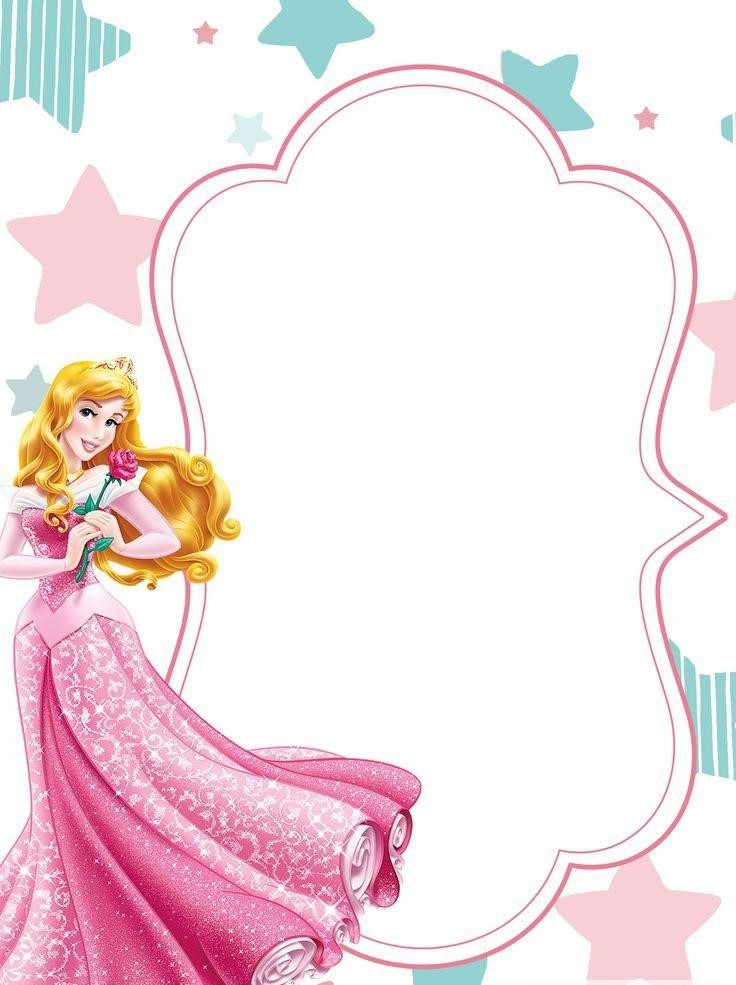 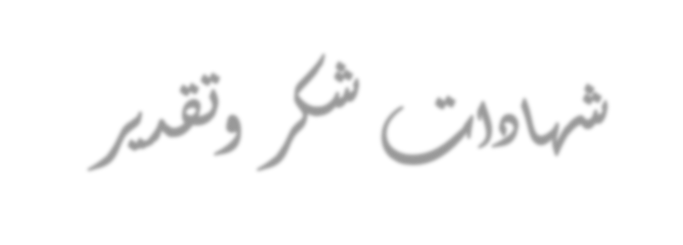 ش
ت
ه
ش
ي
ك
ق
ر
د
و
ر
ت
ا
د
ا
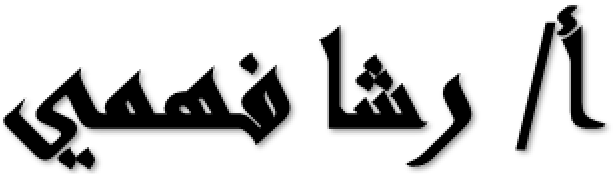